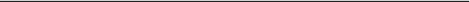 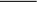 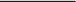 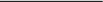 GET INVOLVED
The following posts are open for Election at 2022 AGM on 16th May 2023 at the BIA Trainees’ Meeting
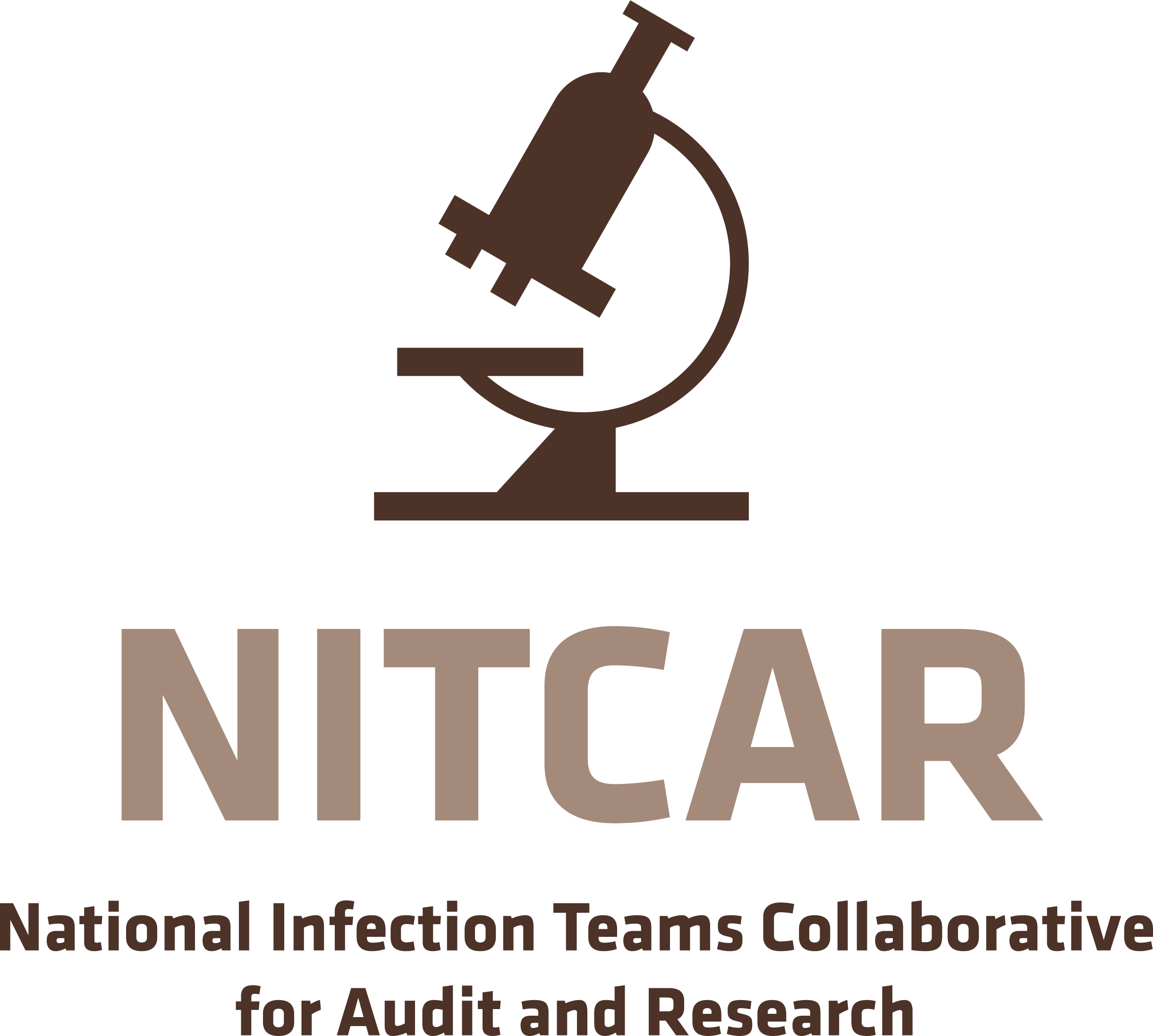 Trainee Chair: This post is usually be held by a trainee in an Infection specialty. This role provides leadership of the committee with the support of the Consultant chair. The Trainee Chair leads committee meetings and assesses potential project collaborations.
Communications Secretary: Responsible for compiling NITCAR’s quarterly newsletter, promoting NITCAR’s studies on Twitter and via related organizations.
Information Technology Secretary: Responsible for managing the NITCAR  website and mailing list. 
Specialty Representatives: Representing the interests of non medical  specialties such a clinical scientists, pharmacists & infection prevention and control nurses.
Join our dynamic national committee focused on driving high-quality audit and research to directly benefit the patients we treat. We particularly welcome interest from specialist nurses and pharmacists as we broaden our remit to include all Infection Professionals. Nominations should be submitted to chair@nitcarcollaborative.org.uk ahead of the AGM meeting on 22/5/22 where election of candidates will be via voting of those present. All roles are for one year, with no limit on the number of years which can be completed, provided the individual is duly re-elected annually. For more information on the roles or to ask any questions email: chair@nitcarcollaborative.org.uk